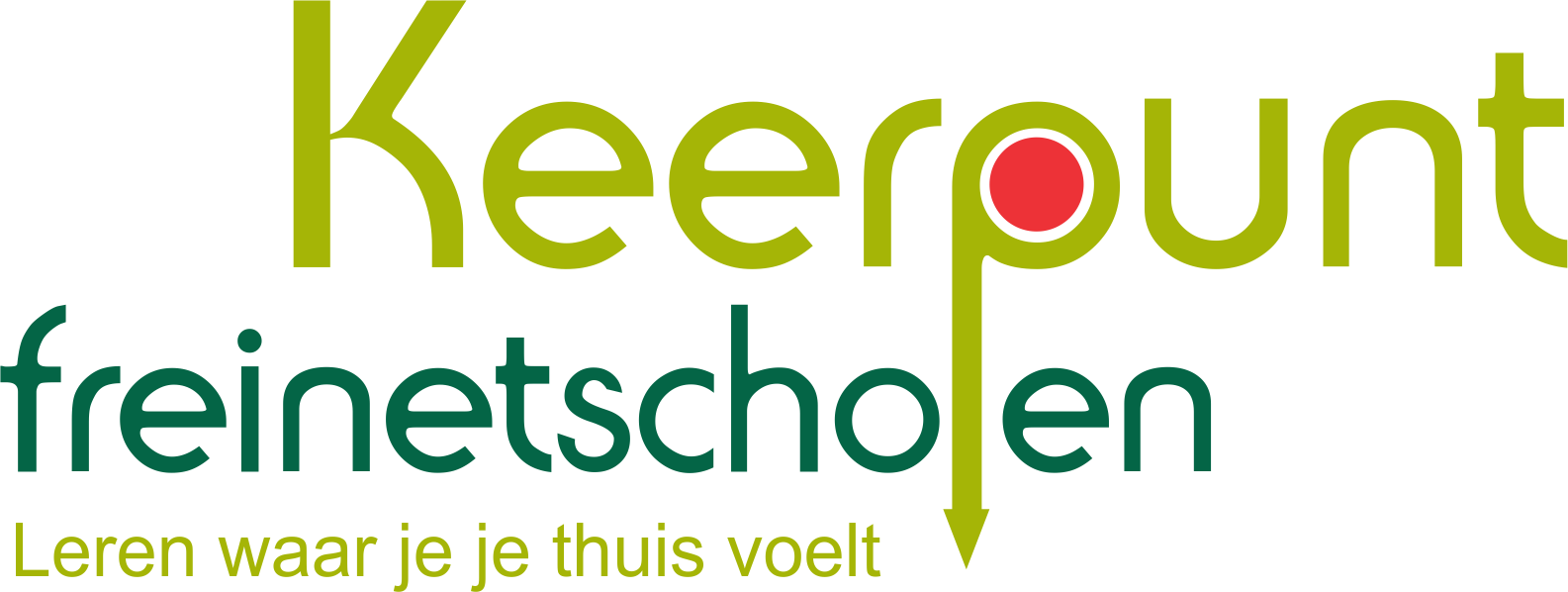 Freinetpedagogie in het secundair onderwijs
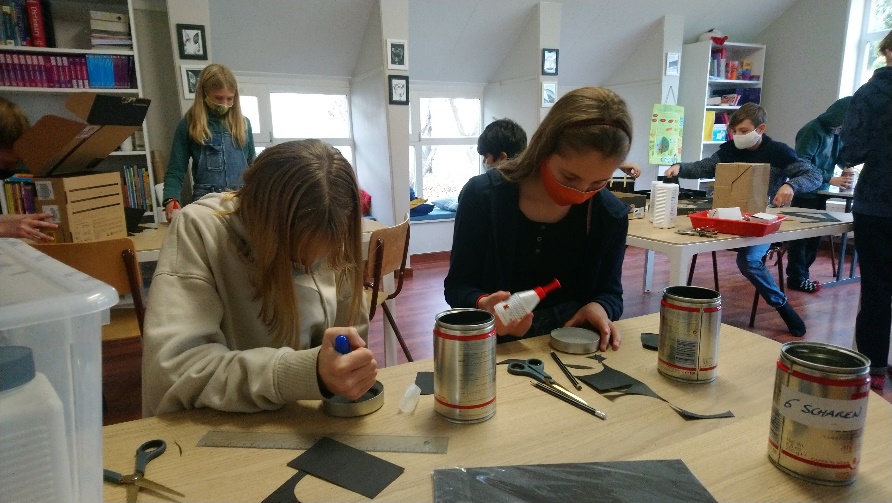 Samenhang tussen het hoe (didactiek), het wat (leerinhoud), het waartoe (doelen) en het waarom (visie)
Wat is Keerpunt?
- Een vrije secundaire school met meerdere (9) vestigingsplaatsen (gestart op 2 september 2019): 
Vorst, Molenbeek, Gent, Oudenaarde, Geraardsbergen, Waasland (verhuisd in sept. 2023 van Belsele naar Lokeren), Hasselt, Houthalen-Helchteren, Antwerpen (gestart in sept. 2023)
- Aangesloten bij de Koepel VOOP (Vrijdenkende Onafhankelijke OnderwijsPartners)
Capaciteit en studieaanbod
Kleinschaligheid: elke vestigingsplaats maximaal 150 leerlingen
Op dit moment enkel studierichting freinetpedagogie in A-stroom (doorstroomfinaliteit), erkend in 1ste (basisoptie in 2A), 2de en 3de graad (eindkwalificatie)
(voorlopig) goedgekeurde geïntegreerde Keerpuntleerplannen per graad
Voorbereiding start B-stroom (arbeidsmarktfinaliteit) vanaf september 2024
Visie van Keerpunt: realiseren van de 30 pedagogische invarianten van Freinet (1964): vijf pijlers
1. gelijk(w)aardigheid

2. levend en onderzoekend leren

3. coöperatief werken en leren

4. expressie, creativiteit, communicatie

5. maatschappelijk kritisch denken
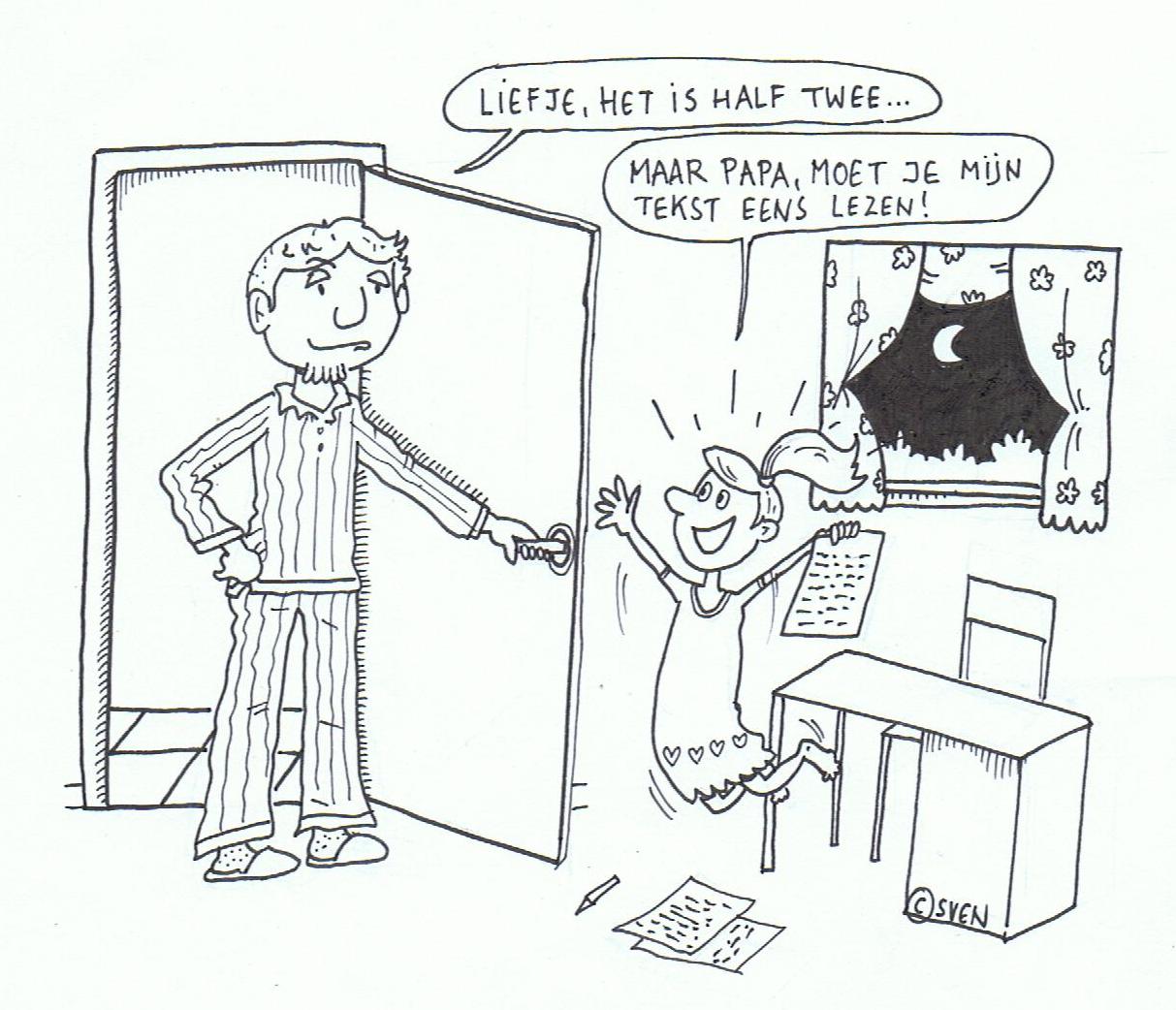 Proefondervindelijk verkennen
11. Proefondervindelijk verkennen is de normale, natuurlijke en universele weg tot kennisverwerving.

12. Het geheugen heeft slechts waarde wanneer het proefondervindelijk verkennen dient.

13. Regels en wetten moeten het resultaat zijn van ervaring, waarneming en onderzoek. Anders zijn het maar waardeloze formules.
Flexibel weekrooster
Geen vakkensplitsing
Multileeftijds-klasgroepen (‘classe unique’?)
Instructiemomenten naast zelfstandig werk
Woensdag als ‘thuiswerkdag’
‘Cursussen’ gebaseerd op freinettechnieken i.p.v. ‘vakken’
Sommige cursussen in klasgroep (bijv. actuaronde), andere in niveaugroepen (bijv. levende wiskunde)
Weekrooster kan verschillen per vestigingsplaats
Hoe ziet de week eruit?
De weekplanning verschilt per vestiging.

De weekplanning wordt ieder jaar herbekeken.

Constanten: in- en uitlooptijd, tijd met de klasgroep, cursussen per graad/niveau, atelierdag
Overzicht van de cursussen in Keerpunt
Kring
Klasraad en Schoolraad *
Vrije Tekst en Tekstbespreking
Communicatie: klaskrant, druk- en illustratietechnieken, correspondentie
Onderzoek *
Levende Wiskunde
Actua- en Boekenronde
Klaskas
De Cursussen in Keerpunt
9.  Toonmoment
10.  Exploratie
11.  Welzijn
12.  Cultuur en Expressie
13.  Planning en Reflectie
14.  Burgerschap *
  Ateliers *
Ervaringsweek * (vanaf 2de graad)

De cursussen met * vormen de studierichting Freinetpedagogie (basisoptie in de 1ste graad)
De cursussen van de studierichting freinetpedagogie
Atelier (3 lestijden, in 2de graad ook: ‘focusateliers’ in complementair gedeelte van het lessenrooster, 2 lestijden)
Klasraad (1 lestijd)
Praktische burgerschapsvorming (1 lestijd)
Ervaringsweek (1 lestijd)
Onderzoek (2 lestijden, eindwerk in 3de graad)


Administratieve vakbenamingen (o.m. voor de toewijzing van opdrachten aan leraars):
Sociale activiteiten of exploratie (of seminarie)
Geïntegreerd Keerpuntleerplan
Basisvorming: decretale eindtermen (minimumdoelen na definitieve goedkeuring) per graad, gekoppeld aan de verschillende cursussen
Freinetpedagogie: 




Deze doelen zijn  gekoppeld aan de cursussen in de studierichting Freinetpedagogie: klasraad, praktische burgerschapsvorming, ateliers, ervaringsweek en onderzoek (met eindwerk in 3de graad)
Leerplandoelen: voortzetting van erkende doelen in 1ste graad
‘Cultuurbeschouwing’ : geen specifieke leerdoelen, cultuurbeschouwing (2 lestijden als levensbeschouwelijk vak) komt in bijna alle cursussen voor
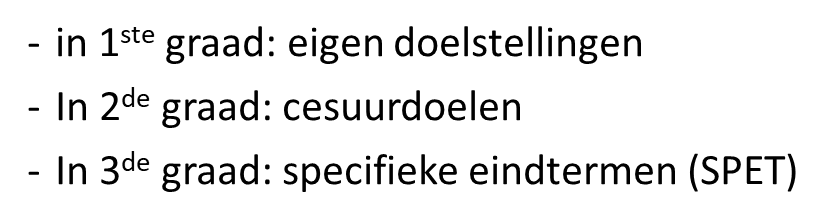 Evaluatie in Freinetscholen Keerpunt
De evaluatie is zo breed mogelijk: permanent, inclusief peer- en zelfevaluatie, en bestrijkt alle doelstellingen
De basis van de evaluatie wordt gevormd door brevetten, niet door examens en ‘puntenrapporten’ (stimuleren eerder competitie i.p.v. coöperatie)
Per graad is er een ‘badgeboekje’ opgesteld, waarin voor elke cursus de kerndoelen en de criteria voor het behalen van het brevet (diverse evaluatievormen) zijn opgesomd
Badgeboekje eerste graad
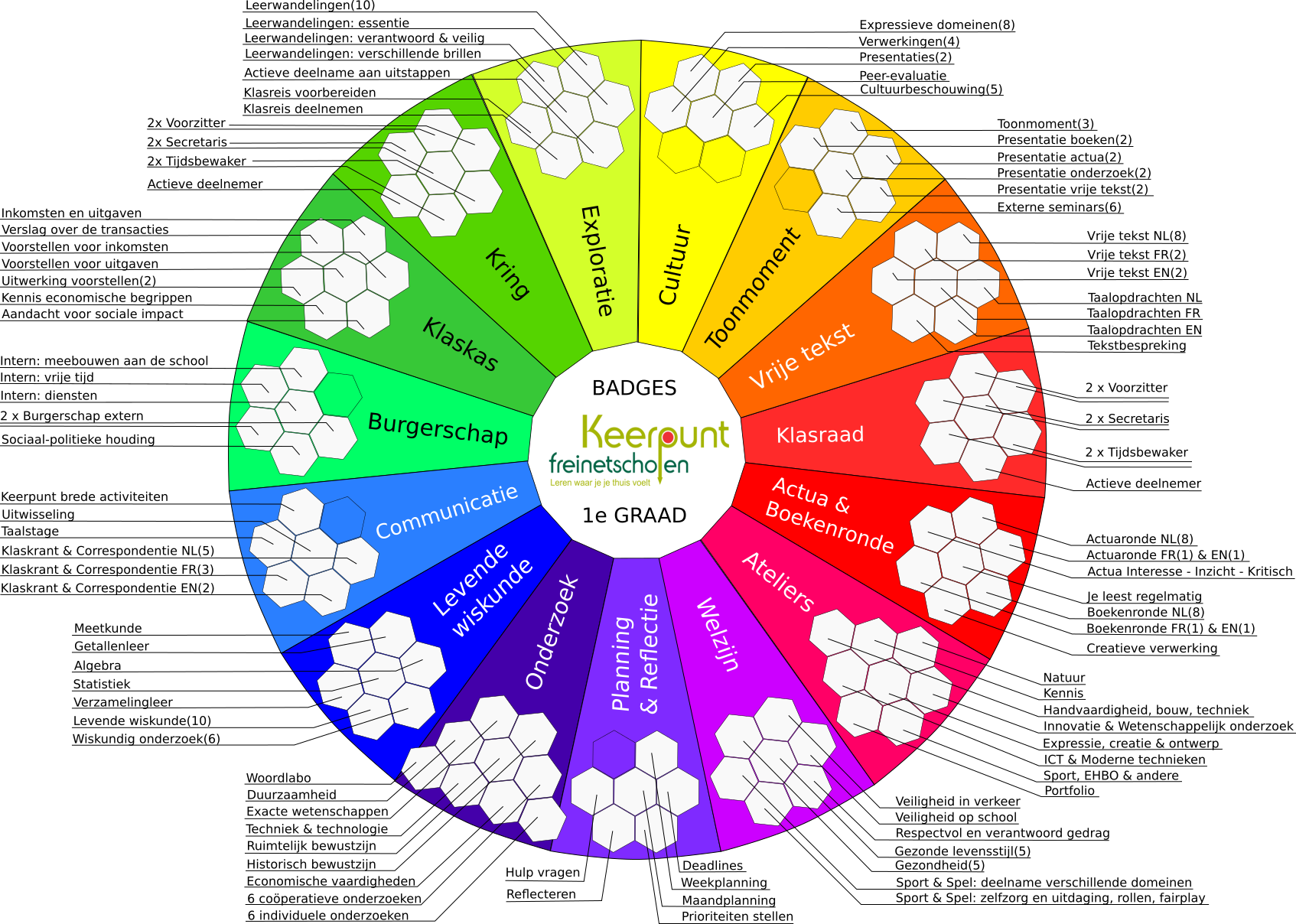 permanente
evaluatie

diverse evaluatievormen

peer- en zelfevaluatie

overzicht van alle doelen voor een graad
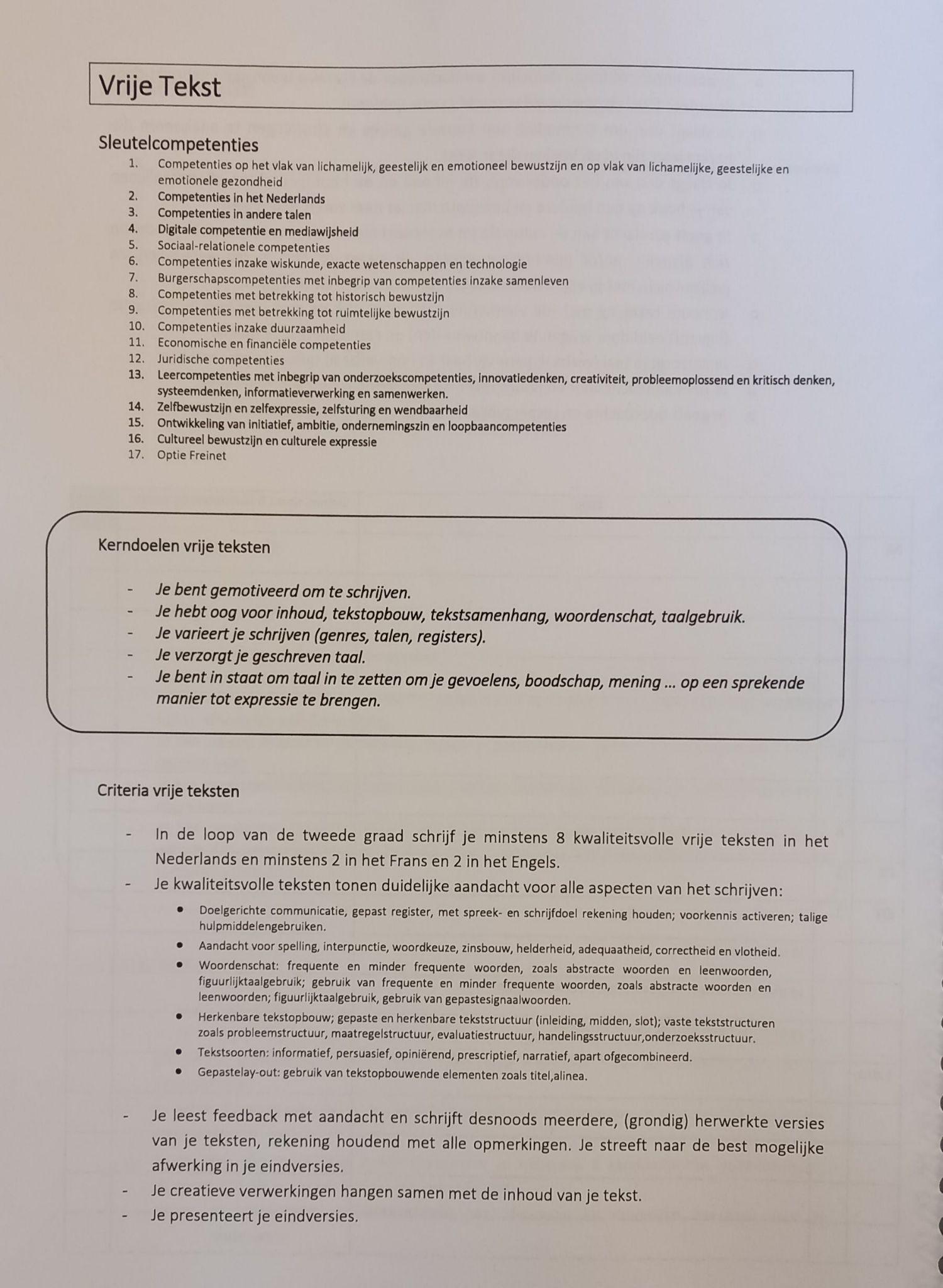 De Cursus Vrije Tekst
kerndoelen en criteria voor de cursus
“vrije tekst”

Leerlingen kunnen zelf nagaan wat er verwacht wordt.
De Badge voor Cursus Ateliers
Kerndoelen
	- Je maakt actief kennis met de 7 domeinen.
	- Je werkt constructief samen met anderen.
	- Je verkent je eigen interesses en talenten.
 Criteria 
- Je stelt een portfolio samen met:
De lijst van je gevolgde ateliers
Verwerkingen (minstens één per domein)
Een reflectie over je talenten / valkuilen
- Je volgt op actieve wijze minstens 6 ateliersessies per domein (al dan niet   georganiseerd in een reeks)
Atelierdomein Natuur
Moestuinatelier
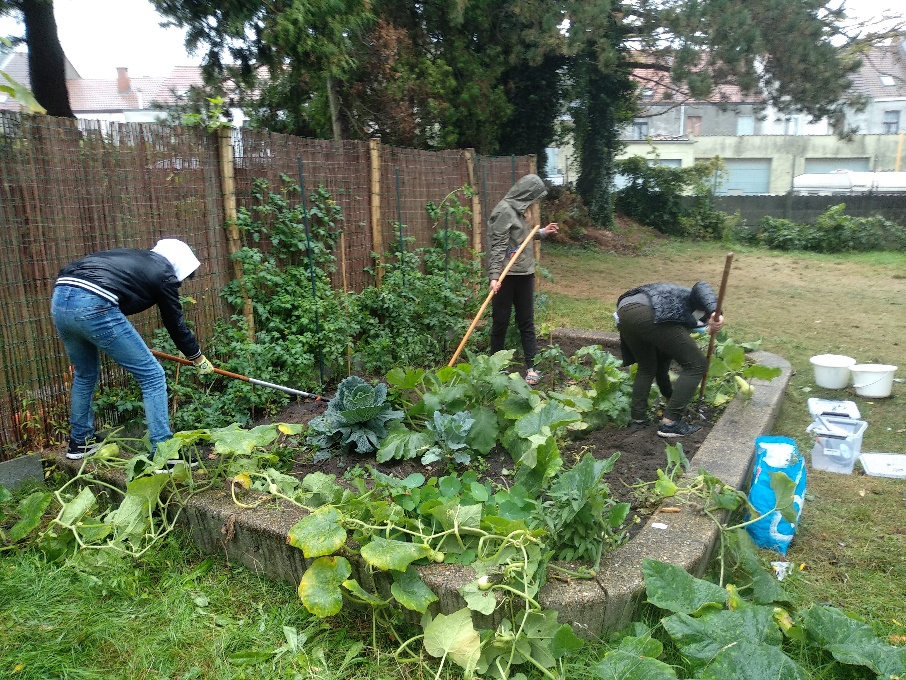 Atelierdomein Kennis (Verdieping in talen en wetenschapsdomeinen…)
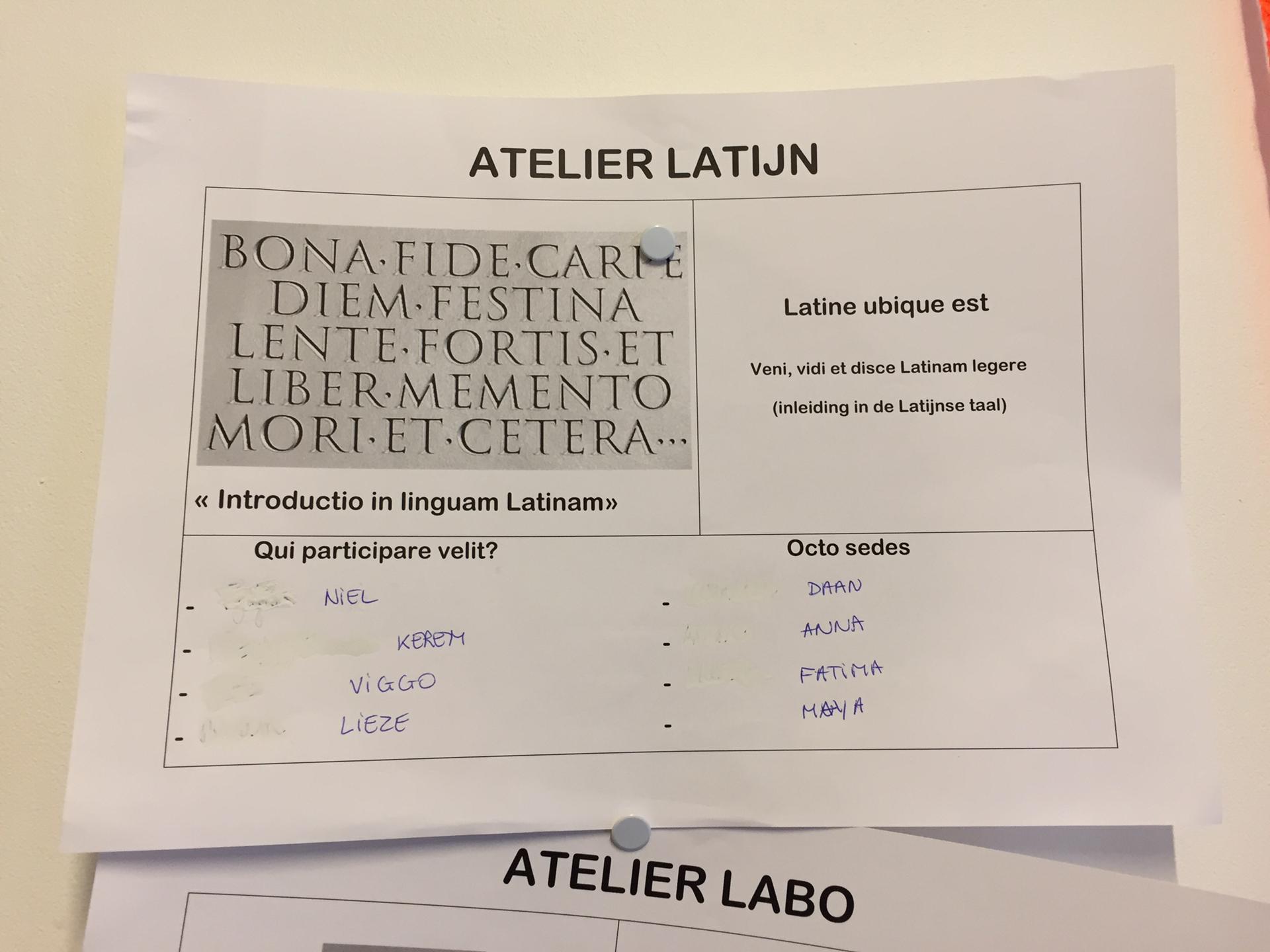 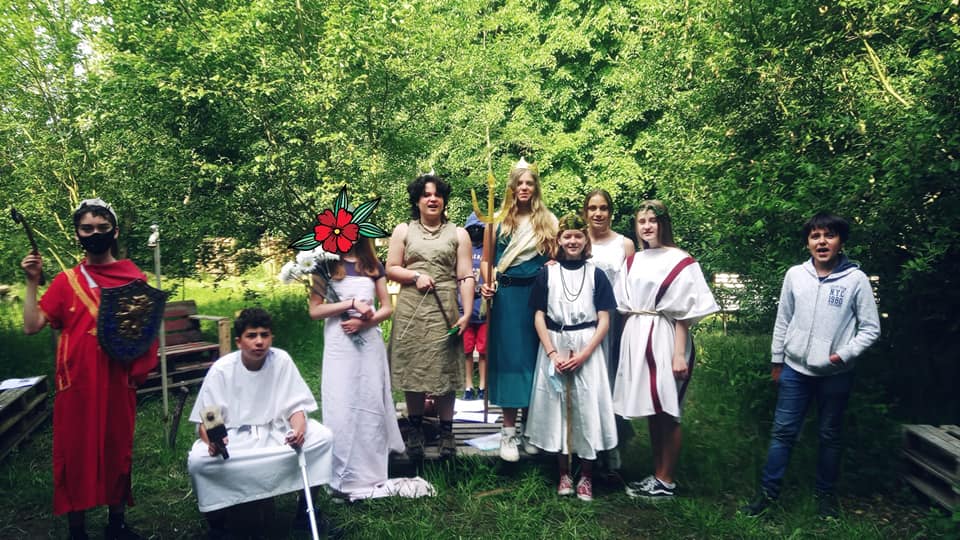 Atelierdomein handvaardigheid en techniek
Fietsatelier
Atelier Metaalbewerking
Atelierdomein innovatie en wetenschappelijk onderzoek
Atelier wetenschapsproefjes
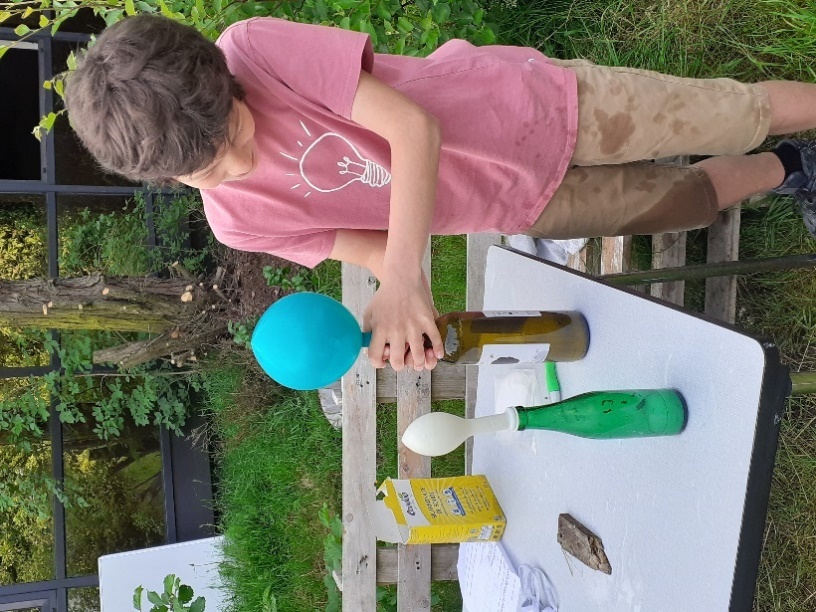 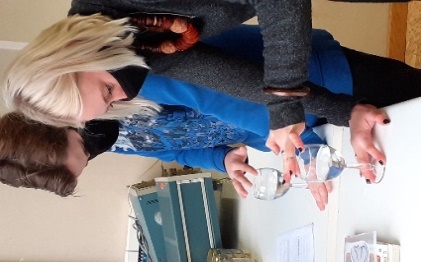 Atelierdomein expressie, Creatie en Ontwerp
Atelier Street art
Atelier druktechnieken
Atelierdomein ICT en mediawijsheid
Atelier Programmeren in scratch
Atelier digitale beeldbewerking
Atelierdomein Sport, gezondheid e.a.
Atelier Yoga
Atelier skaten
3de graad doorstroomfinaliteit: 4 bouwstenen
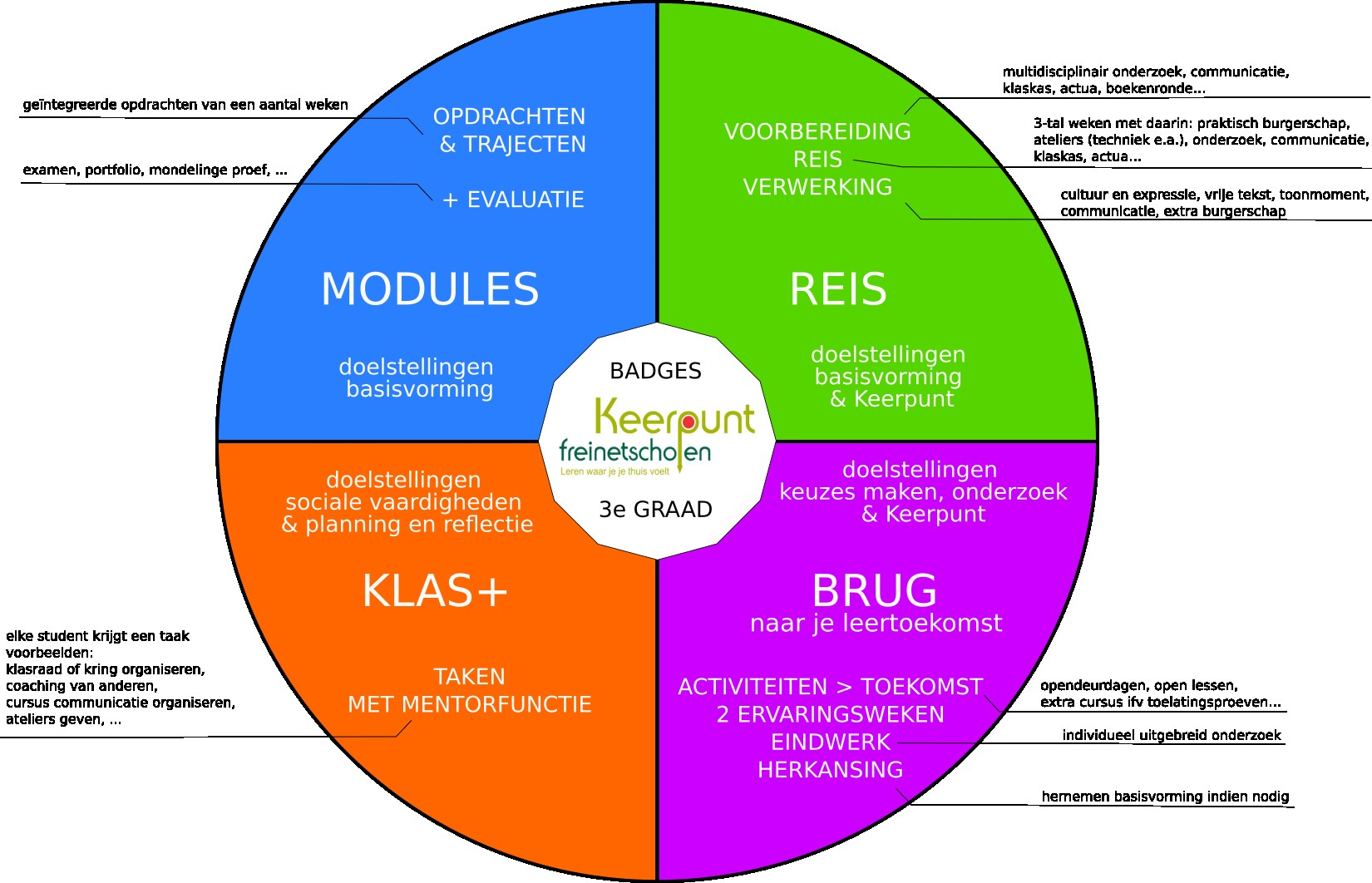 Badge voor Klaswerking +
Kerndoelen klaswerking + 
Je toont betrokkenheid bij de klas- en schoolwerking.
Je neemt actief verantwoordelijkheid  op voor de afgesproken taken.
Je levert een actieve bijdrage.
Je toont met je houding op school aan dat je beseft dat jij, als oudere leerling, een voorbeeldfunctie hebt tegenover de jongere leerlingen in de groep.
Criteria klaswerking +
-   Je toont je betrokkenheid door je in te zetten voor meerdere taken in de klaswerking.
-   Je neemt in de loop van de derde graad minstens een gevarieerd pakket op met een weging van 10 units.
-  Je werkt in nauwe samenwerking met de mentoren voor de keuze en uitvoering van je taak: je past jouw activiteiten aan naar het geheel van het programma, het lopende thema, de activiteiten die al gepland staan.
Weging van Units voor Badge Klaswerking +
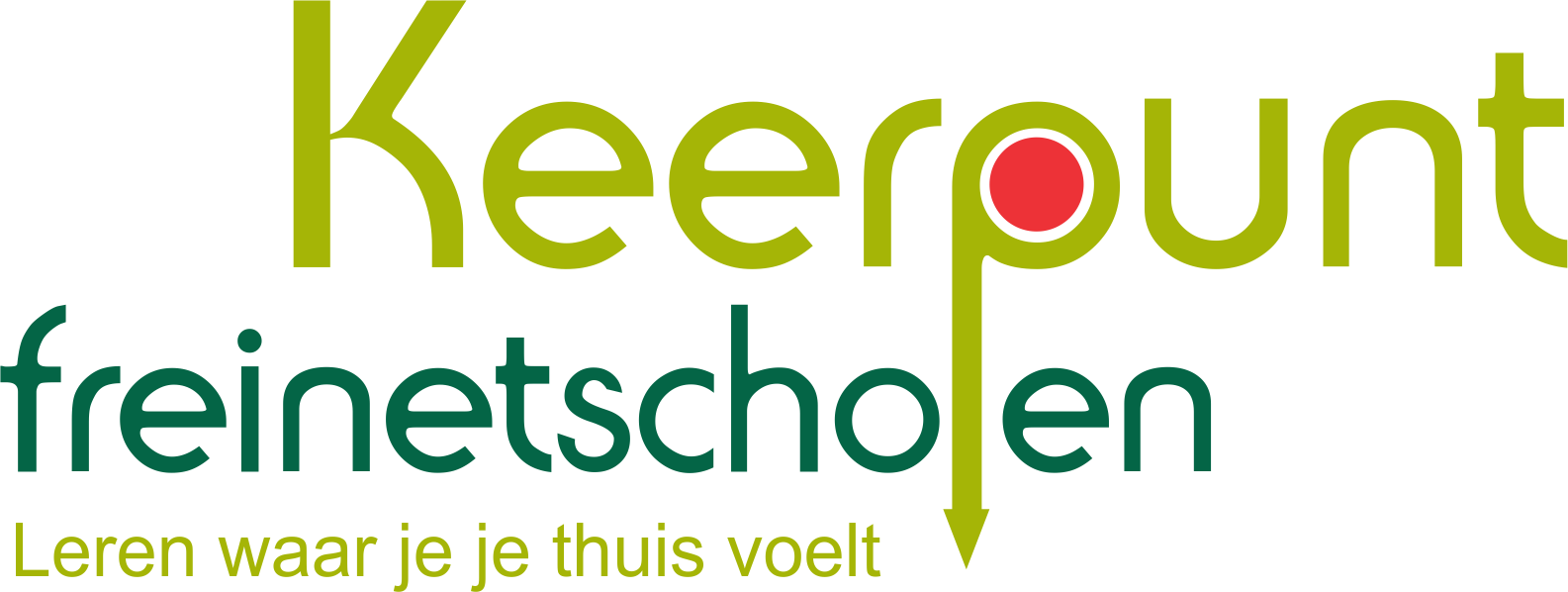